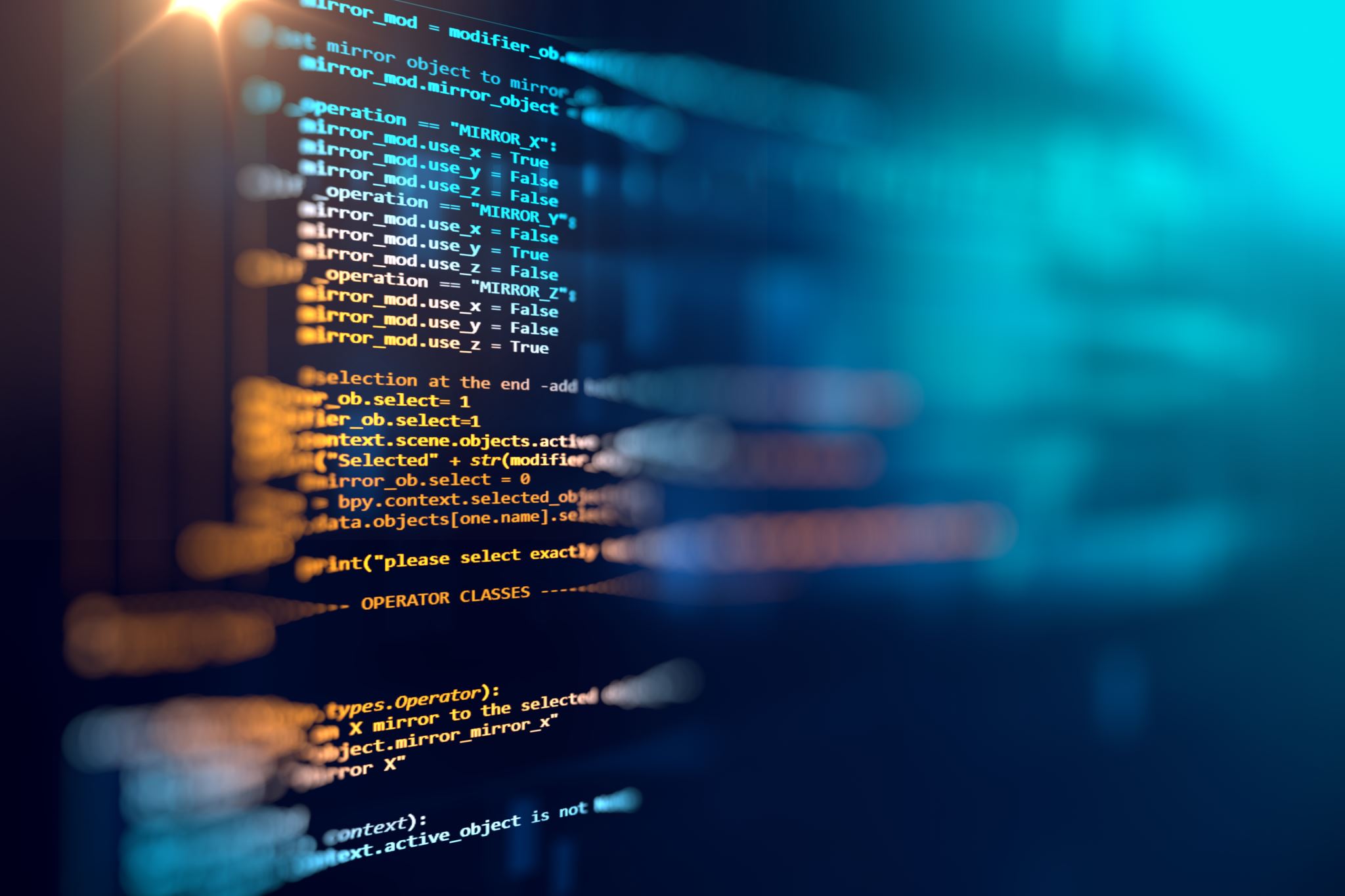 Understand HTML
structure
What it looks like? Start a page…tags
<html>



</html>
HTML tags for paragraph.
<p>  text text text text </p>

<p>  text text text text </p>

<p>  text text text text </p>
HTML tags for table.
<table>  <tr> <td>….</td></tr> </ table >

< table >  <tr> <td>….</td></tr> </ table >

< table >  <tr> <td>….</td></tr> </ table >
Text tags
<b> text </b>   == makes text bold
<i> text </i>      == makes text italic
<u> text </u>   == makes text underline
Tags with an Attribute addedto table tag
<table align=center>

</table>
Line break – no closing tag
<br />